Mindfulness
Što je to mindfulness?
Mindfulness je obraćanje pažnje na ono što je sada, ovdje, u nama ili oko nas.
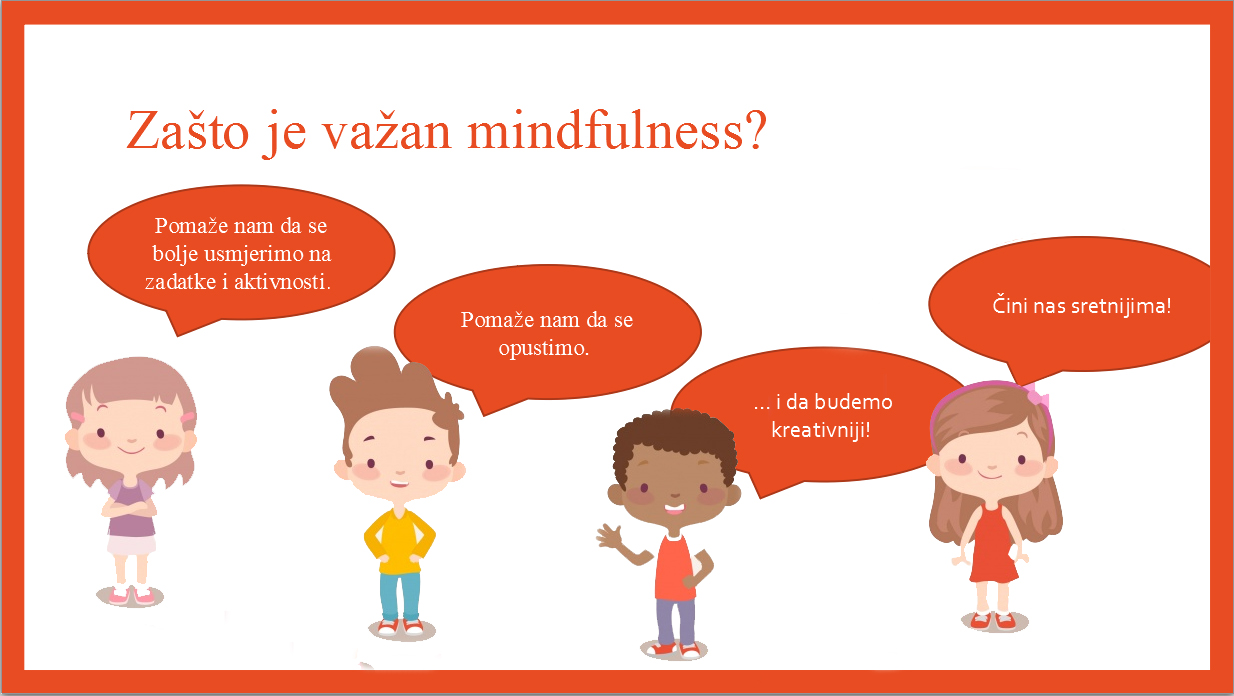 Što trebam raditi?
Trebaš samo usmjeriti pažnju na jednu stvar, na primjer promatrati okolinu, pokret i pokušati zadržati pažnju na tome.
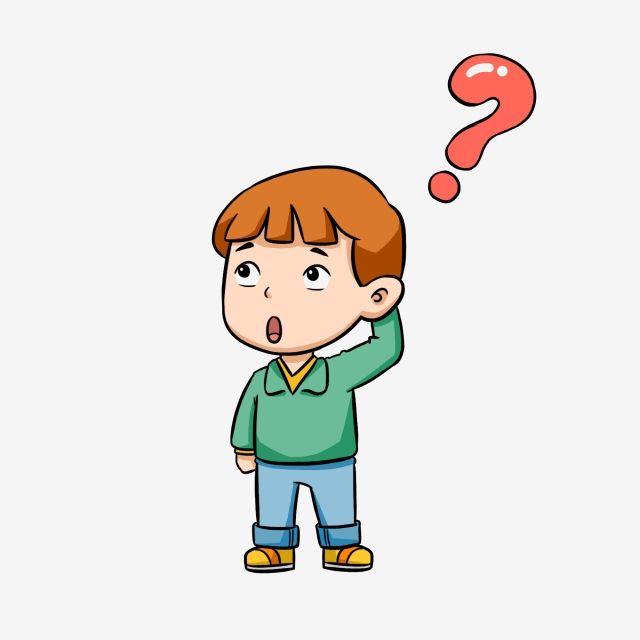 Što ako mi pažnja odluta?
Nema veze! To ne znači da si pogriješio ili da je prestala vježba maindfulnessa. 

Primijeti da je pažnja odlutala i pokušaj je vratiti natrag na ono na što si usmjerio pažnju.
Kada si naučio što je maindfulness, slijedi nekoliko vježbica. 

Zamoli nekog od ukućana da ti pomogne u čitanju i želimo vam odličnu zabavu 
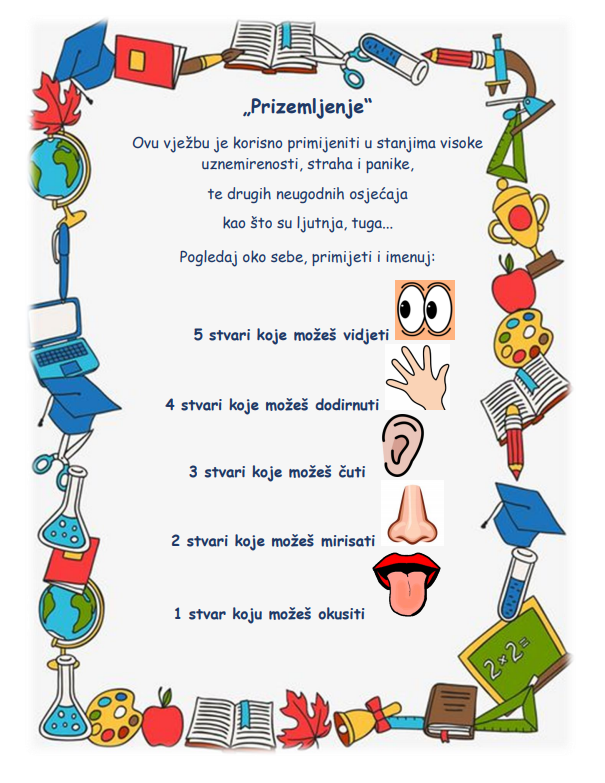 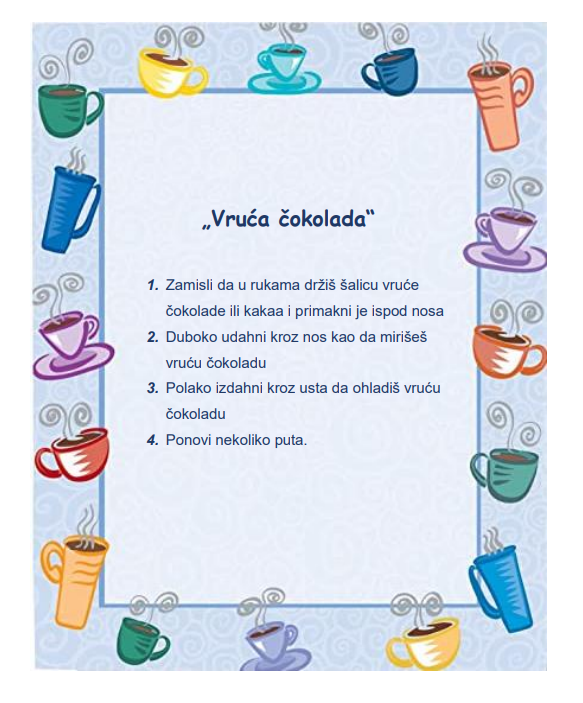 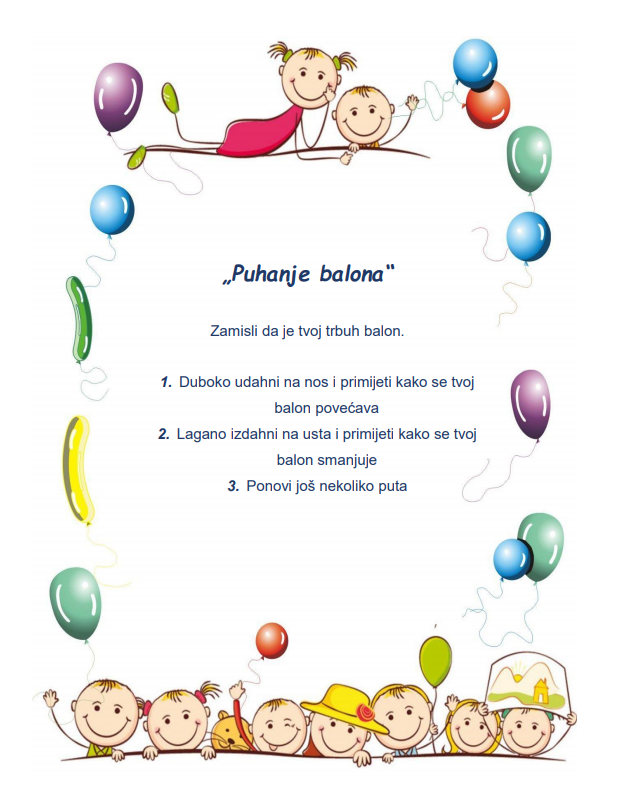 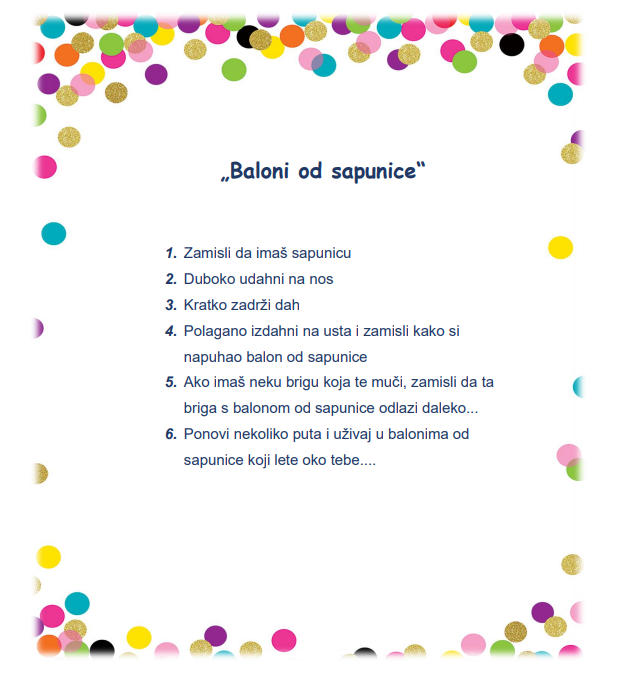 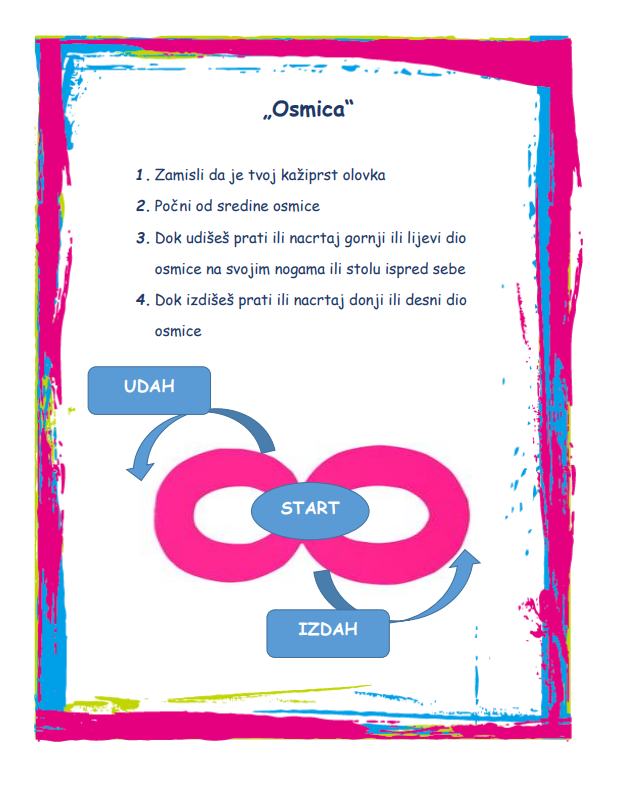 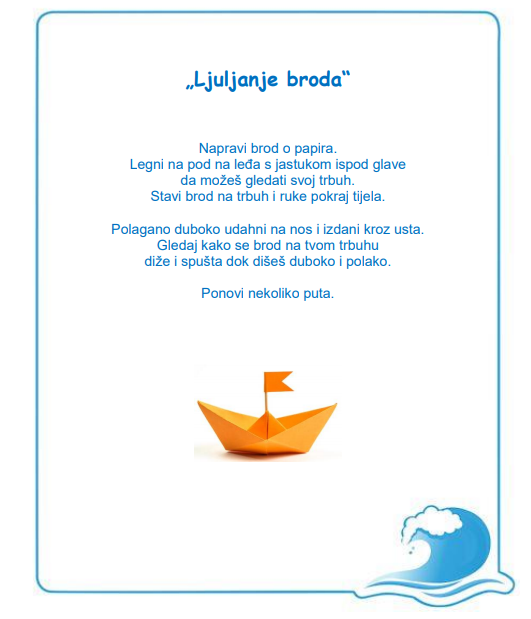 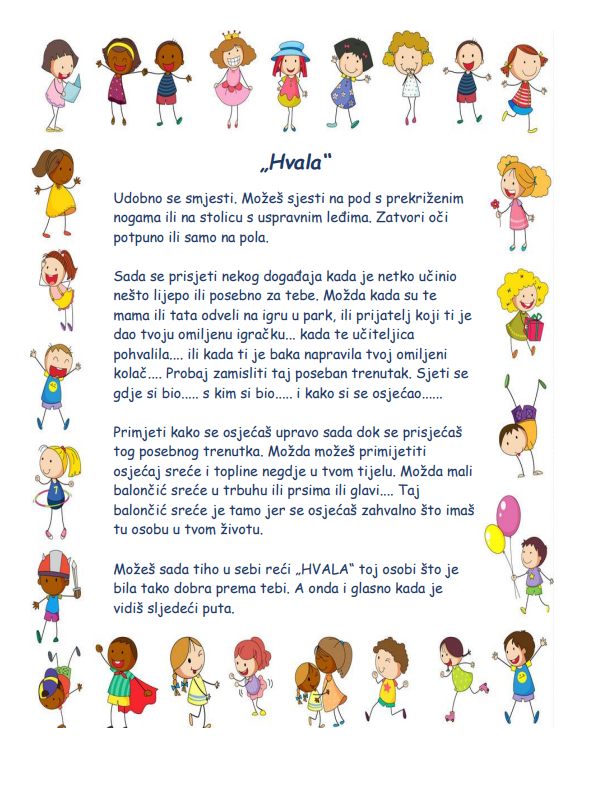 Više ovakvih zabavnih vježbica možeš pronaći na sljedećoj adresi :

 https://www.poliklinika-djeca.hr/aktualno/novosti/besplatna-brosura-kratke-vjezbe-mindfulnessa-za-djecu-za-prepoznavanje-i-kontrolu-neugodnih-osjecaja-i-ponasanja/